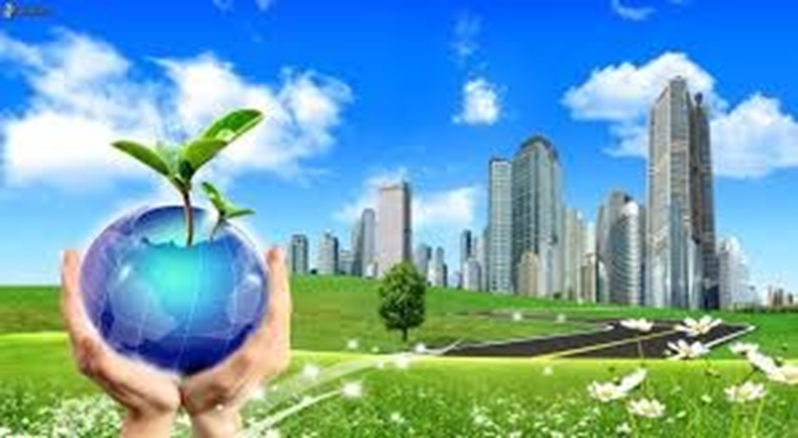 Природу вместе сбережёмпроект в подготовительной группе №6
Почему надо охранять природу?
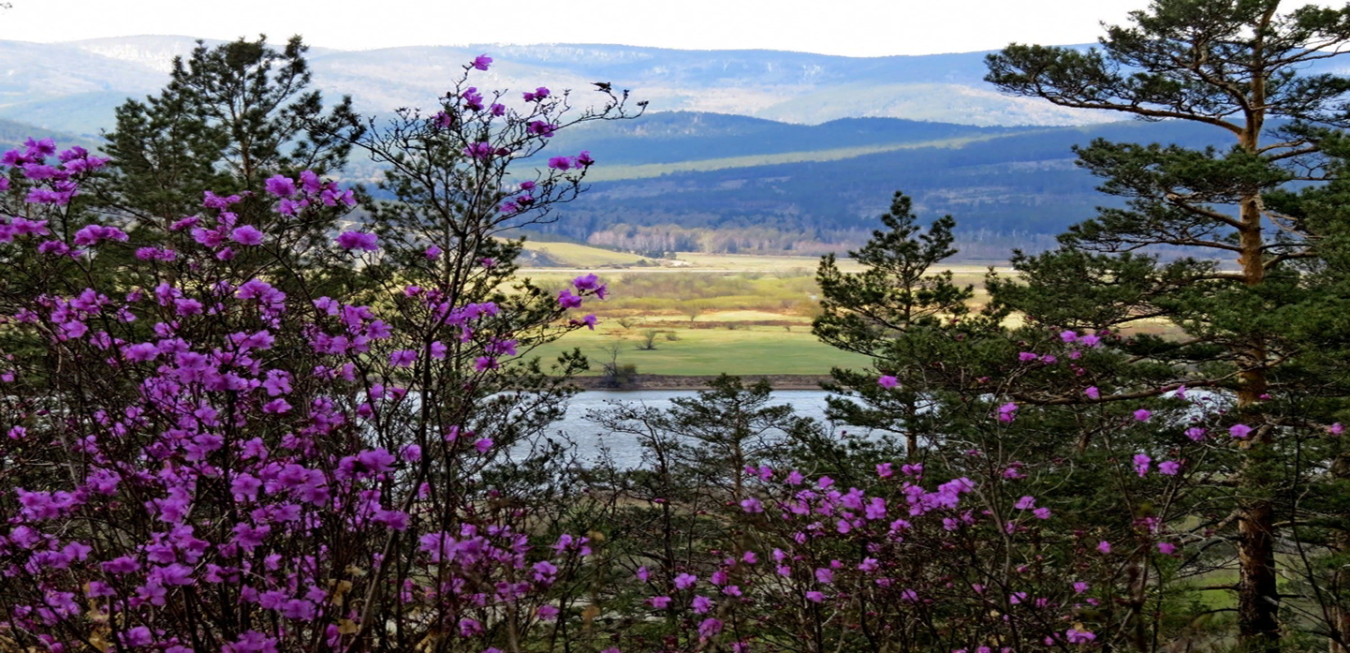 «Природа для нас - кладовая солнца с великими сокровищами. И охранять природу - значит охранять Родину». М. М. Пришвин.
Актуальность проекта:
Природа является источником первых конкретных знаний и радостных переживаний, часто запоминающихся на всю жизнь. Детская душа раскрывается в общении с природой, пробуждается интерес к окружающему миру, формируется умение делать открытия и удивляться им.
Детский сад является первым звеном системы непрерывного экологического образования, поэтому не случайно перед педагогами встает задача формирования у дошкольников основ культуры рационального природопользования.

Тип проекта: исследовательский, практико-ориентированный.
Продолжительность: октябрь - ноябрь
Участники проекта: воспитанники, педагоги, родители.
Цель проекта:Формирование осознанно-нравственного отношения к природе у детей старшего дошкольного возраста и их родителей.
Задачи проекта:
1. Воспитывать любовь и бережное отношение ко всему живому на Земле, развивать эстетическое восприятие природы.
2. Вовлекать детей и родителей в разнообразные виды деятельности в природе и по её охране.
3. Формировать навыки экологически грамотного, нравственного поведения в природе.
4.Обеспечить непрерывность экологического образования в системе: ДОУ - семья.
5. Развивать у детей познавательный интерес к жизни животных в природе, наблюдательность, творческое воображение.
6. Воспитывать экологическую культуру, бережное отношение к природе у детей и взрослых.
7. Формировать у детей бережное, ответственное, эмоционально-доброжелательное отношение к миру природы, к живым существам, в процессе общения с ними.
Этапы проекта
1 этап - подготовительный:
цели и задачи, определение направлений, объектов и методов исследования, предварительная работа с детьми и их родителями, выбор оборудования и материалов, изучение программного  методического материала по направлению работы.
2 этап - практический:
собственно исследовательский: поиск ответов на поставленные вопросы разными способами. Экскурсии вокруг д-с, акции, наблюдения на прогулке по развитию экологической грамотности воспитанников, проведение образовательной деятельности в соответствии с перспективным планом работы.
Чтение художественной литературы, рассматривание иллюстраций, помогают закреплять и уточнять представления детей, полученные в ходе непосредственного восприятия природных объектов.
Экскурсии вокруг детского сада
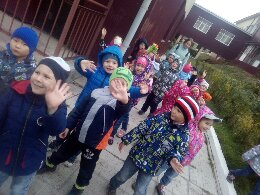 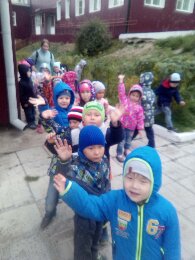 Операция «Подарок птицам»
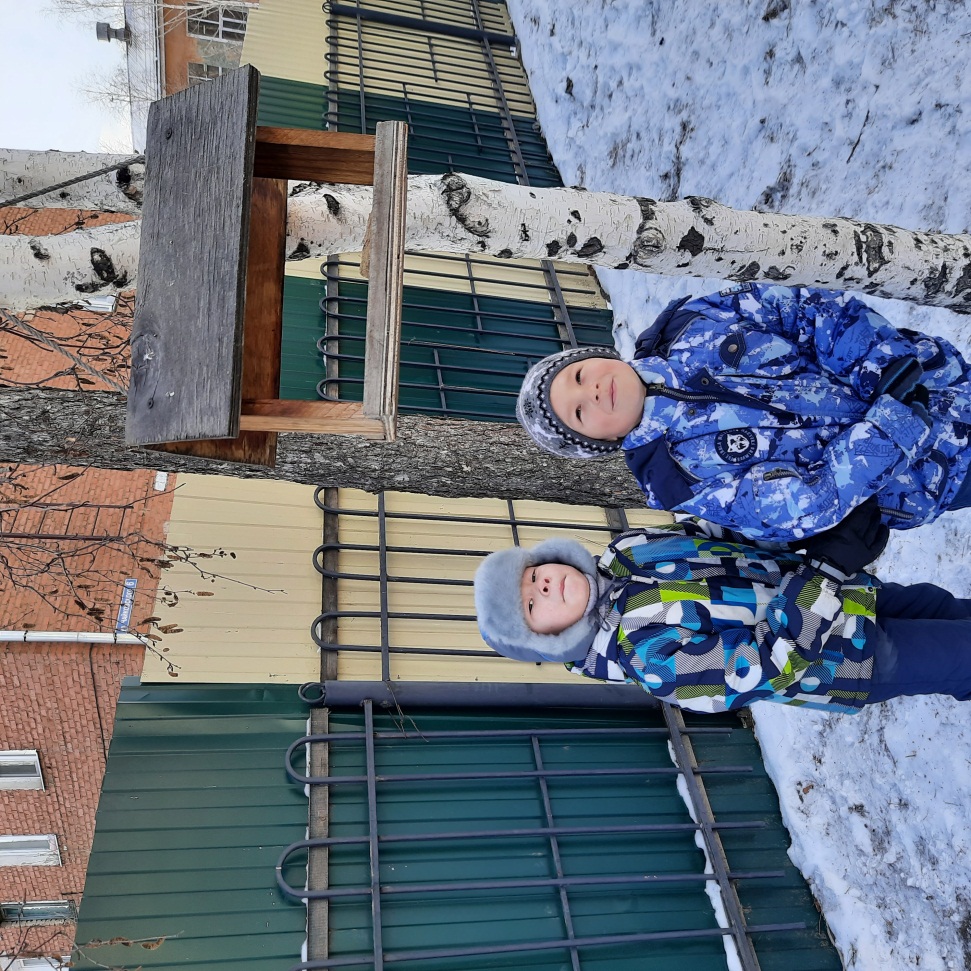 Игры со снегом. Экспериментальная деятельность
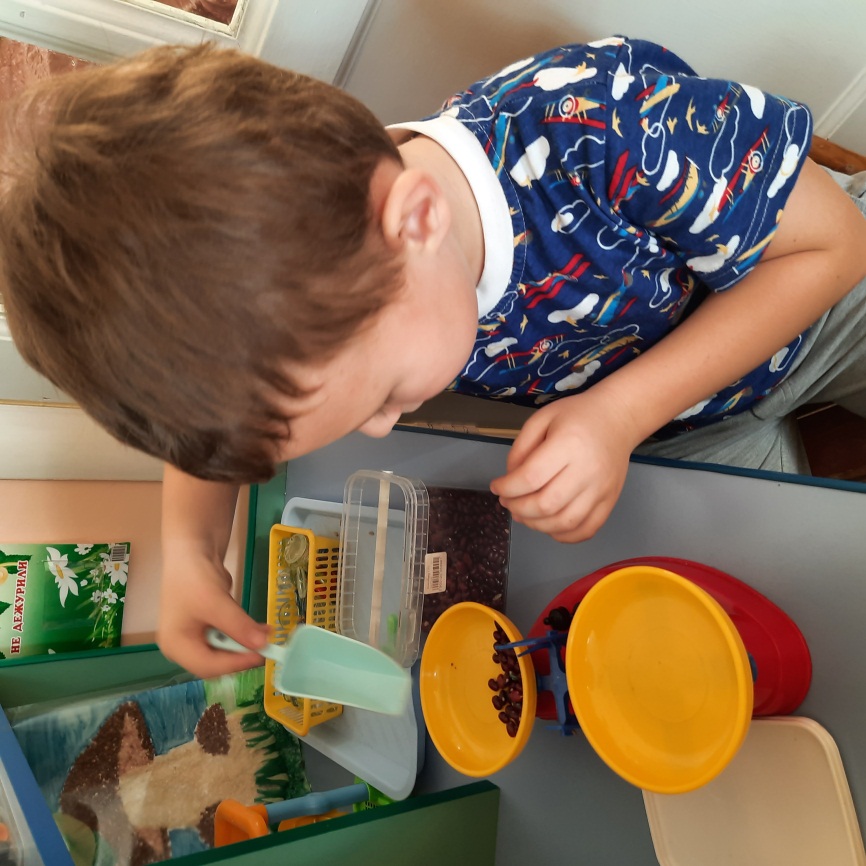 Поделки из природного материала «Дары осени»
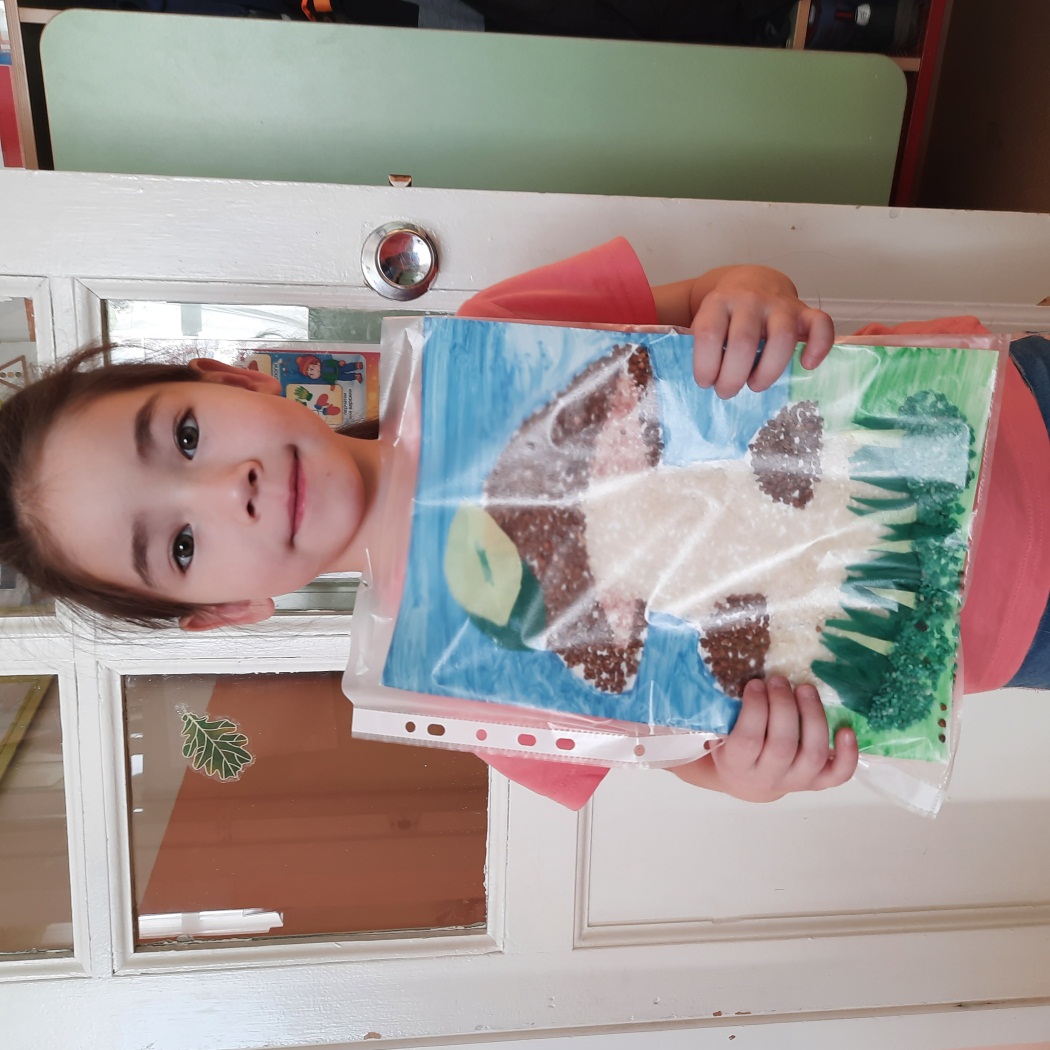 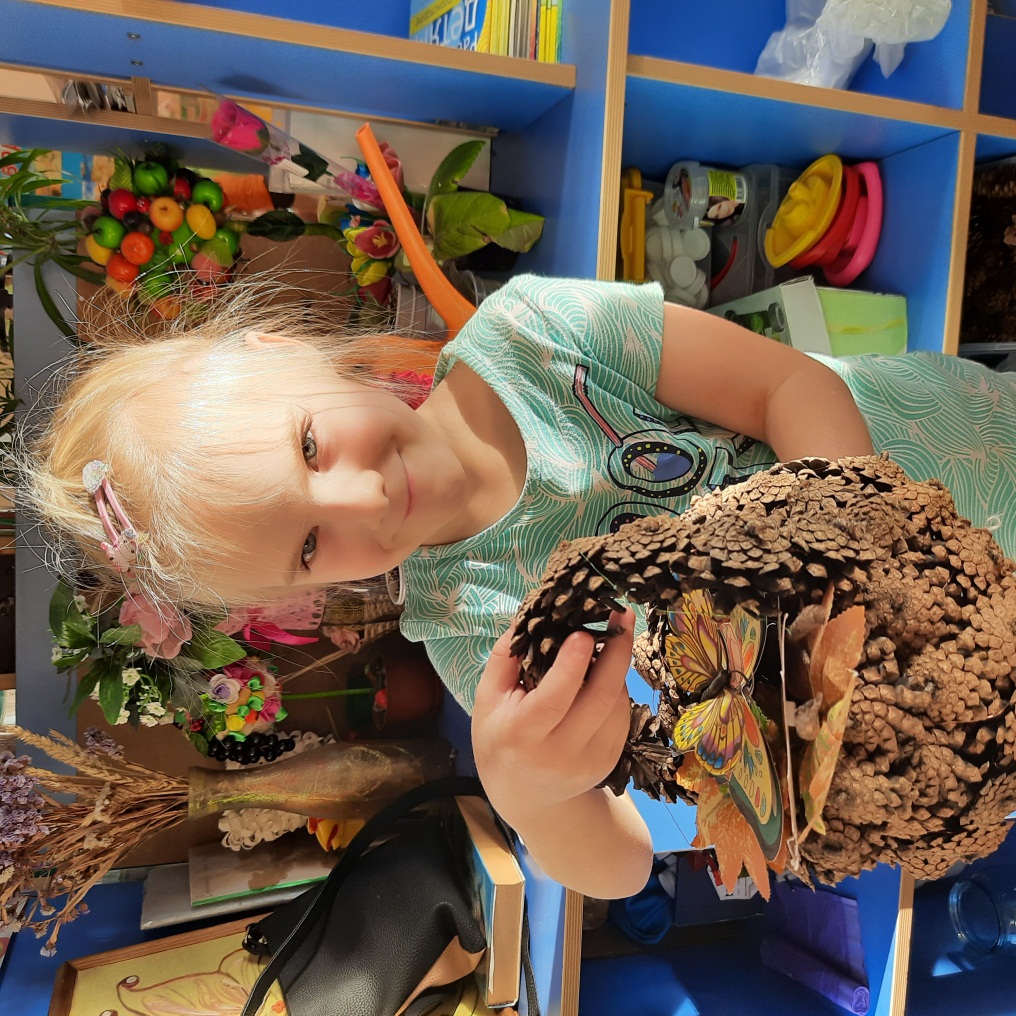 Экскурсия по экологической тропинке
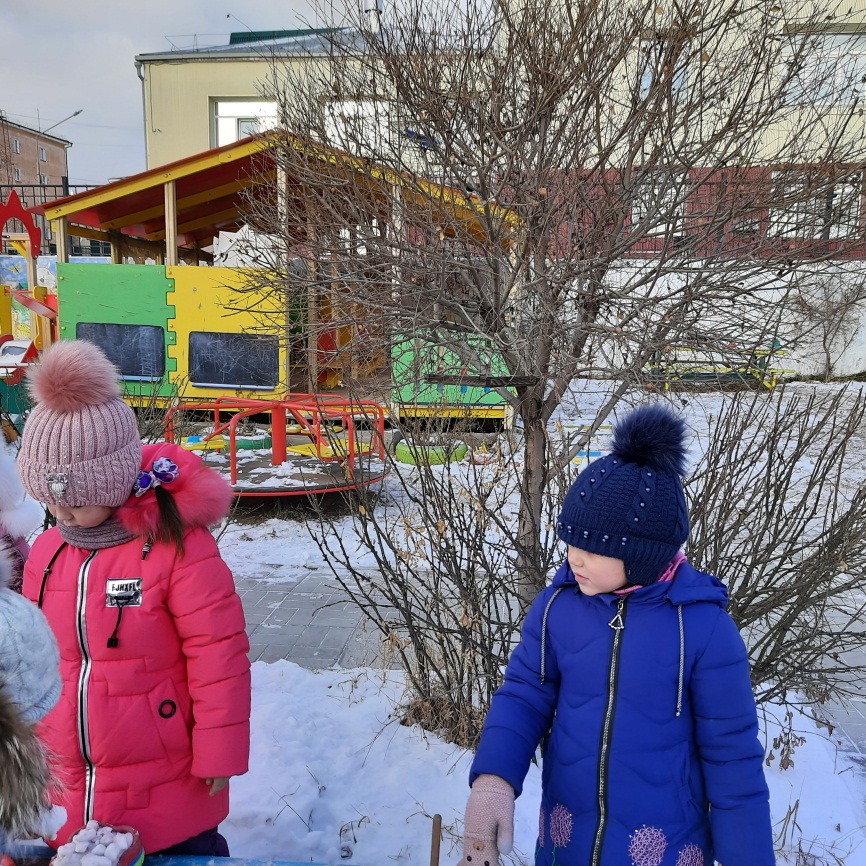 Альбом «Животные нашего края»
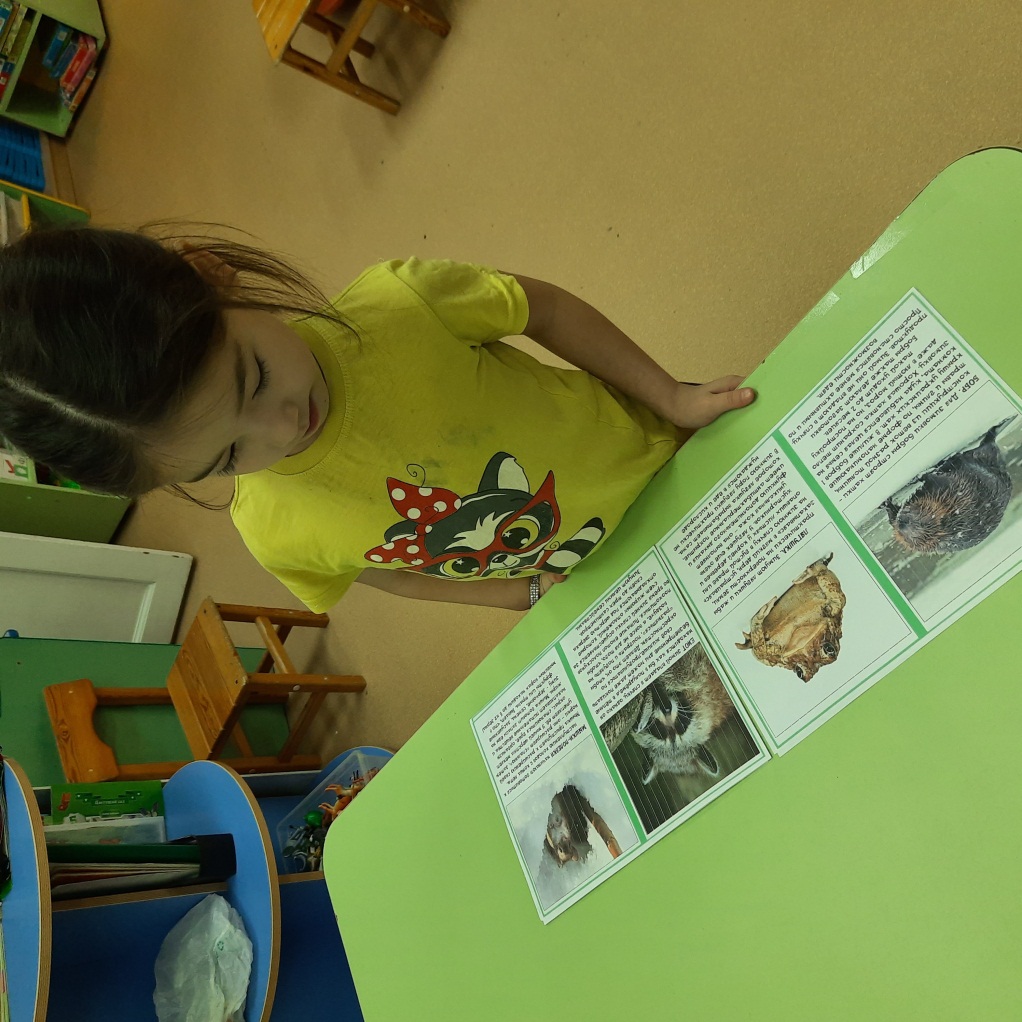 Это-счастьеРадоваться чудесам:
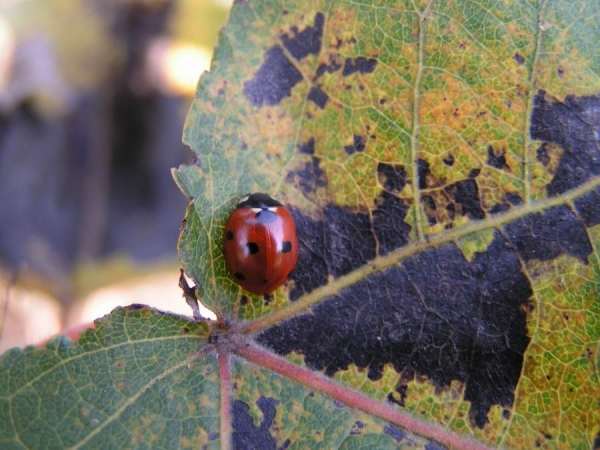 И дождю, и снегопаду,
Речке,лесу,
Полю,саду
И высоким,
Синим-синим
Бесконечным
Небесам!
			О.Дриз.
Берегите природу!
Охранять природу-значит охранять Родину!
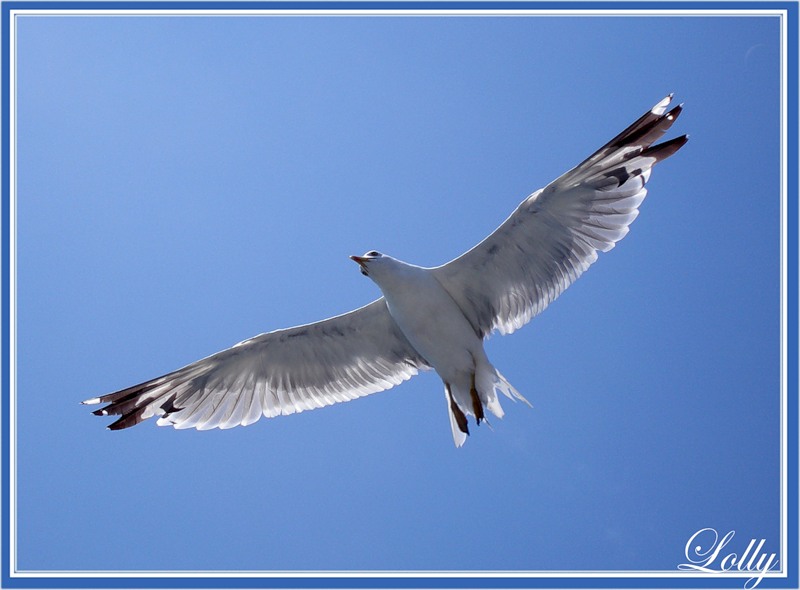 Спасибо за внимание